Recording Meetings
Minutes or Transcript
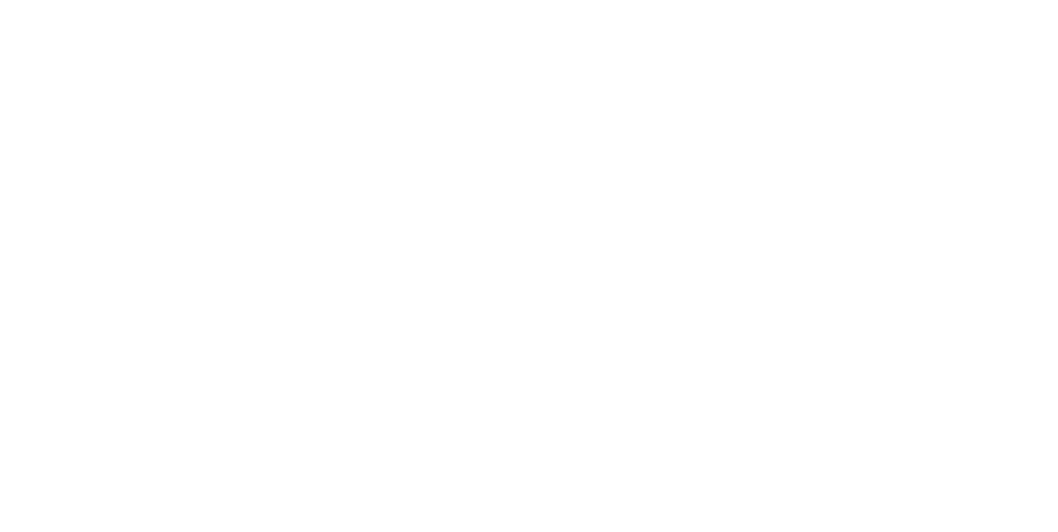 [Speaker Notes: We are talking about various business meetings. Such as grievances, disciplinaries, negotiations, union meetings etc. At some stage you might be asked to take on the role of secretary and this course is to prepare you for that eventuality.]
How to Record Meetings
Transcript or Minutes – What's the Difference?
Transcript – An EXACT written copy of something that was said
(Cambridge Dictionary)
Meeting Minutes – The written record of what was said at the meeting.
(Cambridge Dictionary)
So are the two things are the same?
A transcript records every single word spoken whereas minutes are a summary of the discussions
A transcript of an hour long meeting will probably be 20 – 25 pages long
Minutes of the same meeting would typically be 2-3 pages long
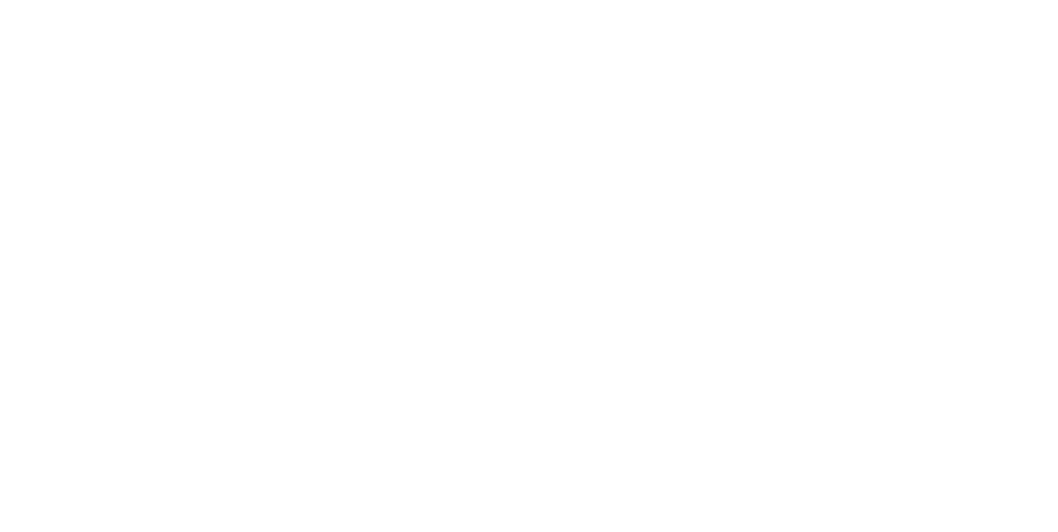 [Speaker Notes: There is a lot of confusion about how to write minutes and a lot of people try to write down everything that is said in the meeting. This is a TRANSCRIPT and this records every single spoken word. Transcripts are generally produced for such things as court proceedings or the proceedings in the House of Commons (Hansard).
However MINUTES are NOT transcripts. Minutes are simply a SUMMARY of the discussions and actions arising in the meeting. They do not record everything that was said. As can be seen a transcript is approximately 10 times bigger than a set of meeting minutes.]
How to Record Meetings
Consider the following statistics: -
A trained stenographer can type at an average of 200 - 300 words per minute
A typical touch typist can type at an average of 80 words per minute
A good shorthand practitioner can write an average of 80 words per minute
A good speedwriter can write an average of 40 – 60 words per minute
An average person can write longhand at an average of 25 – 45 words per minute
The average person speaks at 150 – 200 words per minute

Therefore unless you are a trained STENOGRAPHER you cannot possibly produce a TRANSCRIPT of a meeting so you write MINUTES
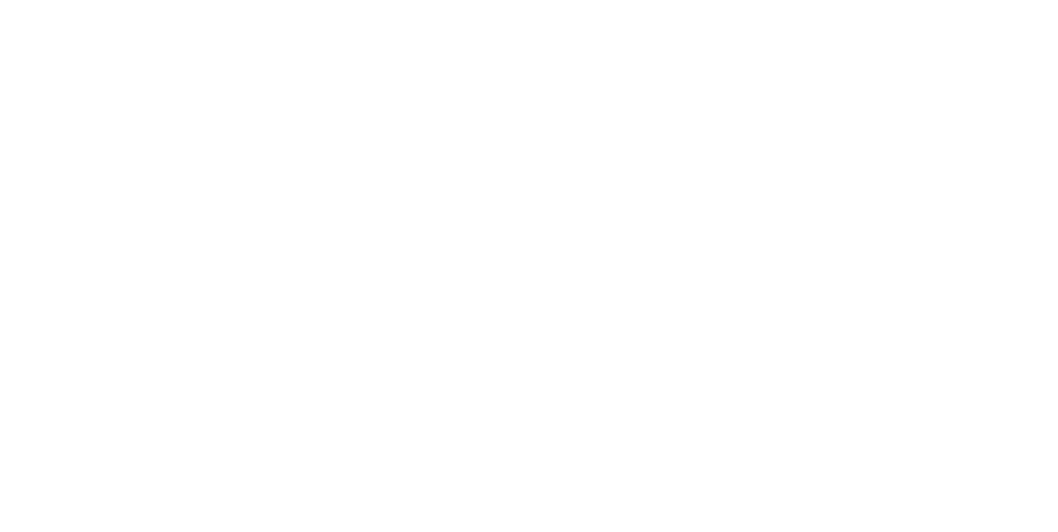 [Speaker Notes: This slide shows the typical recording speed of different methods of written records. As can be seen, a stenographer records at a far greater speed than any other type of written recording. In fact, in order to pass the final examination as a stenographer, you need to be able to record a minimum of 225 words per minute. Stenographers have a special type of shorthand and a special machine on which to record proceedings.
You will also see that any other type of written recording cannot possibly keep up with the spoken word unless you ask every participant in the meeting to speak in “slow motion”.]
How to Record Meetings - preparation
As secretary it is your job to ensure you are fully prepared.

Discuss the agenda with the Chairperson
Make sure you know who should be attending
Circulate the agenda to all invitees and find out any apologies
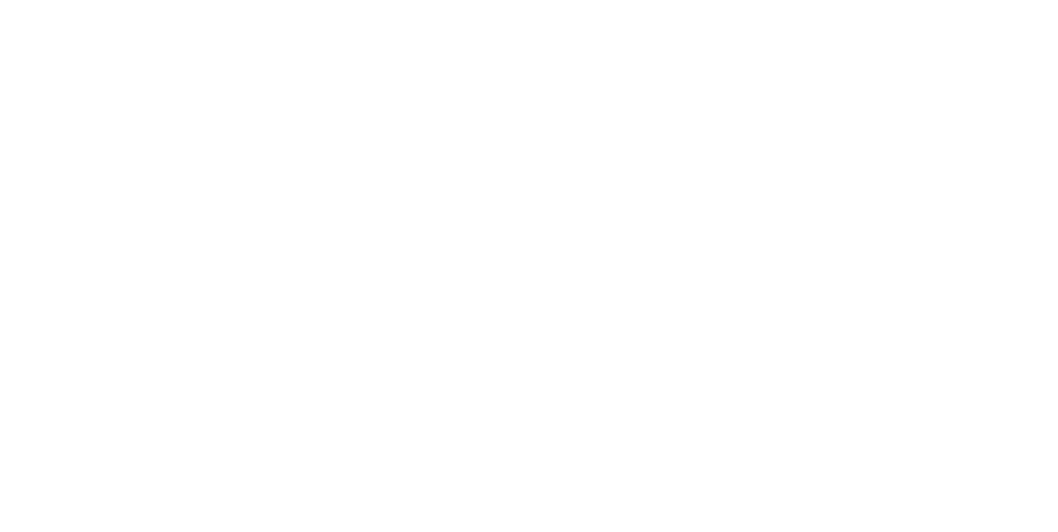 [Speaker Notes: So, you’ve been selected as meeting secretary. The first thing to do is to ensure you are fully prepared.
Discuss the agenda with the chairperson in order that you know what topics are under discussion and to ensure you know the background of these topics. If there have been previous meetings with these topics being discussed then check through the previous meeting minutes to help you understand the discussions.
Make sure you know who should be attending and, if possible find out if there are likely to be any apologies and/or substitutions.
Circulate the agenda to all interested parties.
At this point it may help if you prepare a template to help you record the meeting.
Prepare your recording tools of choice but remember to have spare pens and paper on hand even if you are using a laptop. IT equipment can fail and, if you don’t have an alternative method of recording the meeting then you will be disrupting the meeting if you have to go and get some other equipment.
We will be discussing audio/visual recordings at the end of this course.]
How to Record Meetings - preparation
Ensure you have equipment to enable you to record the meeting minutes
If using pen / pencil and paper make sure you have enough paper and a backup scribing tool
If using a laptop make sure it is fully charged but also make sure you have a pen and paper in case of IT equipment failure
REMEMBER it is not illegal to make an audio or visual record any meeting but it may be against company policy and you should have the express permission of ALL members.

It may be helpful to prepare a template for use in the meeting based on the agenda
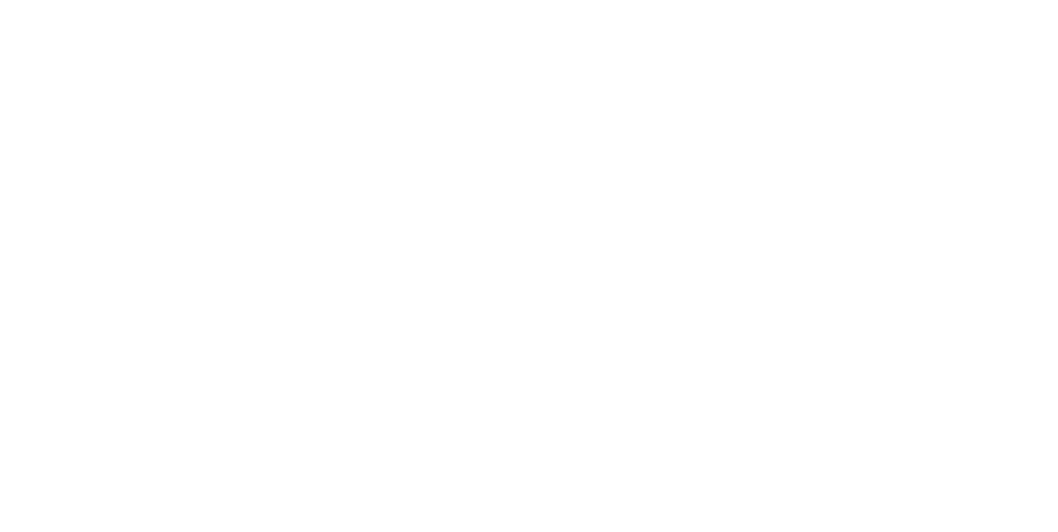 [Speaker Notes: So, you’ve been selected as meeting secretary. The first thing to do is to ensure you are fully prepared.
Discuss the agenda with the chairperson in order that you know what topics are under discussion and to ensure you know the background of these topics. If there have been previous meetings with these topics being discussed then check through the previous meeting minutes to help you understand the discussions.
Make sure you know who should be attending and, if possible find out if there are likely to be any apologies and/or substitutions.
Circulate the agenda to all interested parties.
At this point it may help if you prepare a template to help you record the meeting.
Prepare your recording tools of choice but remember to have spare pens and paper on hand even if you are using a laptop. IT equipment can fail and, if you don’t have an alternative method of recording the meeting then you will be disrupting the meeting if you have to go and get some other equipment.
We will be discussing audio/visual recordings at the end of this course.]
How to Record Meetings - during
Sit next to the Chairperson to enable you to check on salient points
Ensure you know who is present and who has sent apologies

Record a summary of all discussions and resulting actions noting: 
Date action required by
Person nominated with action

If in doubt as to whether or not something requires recording check with the Chairperson

If you miss something or need clarification ask for a repeat
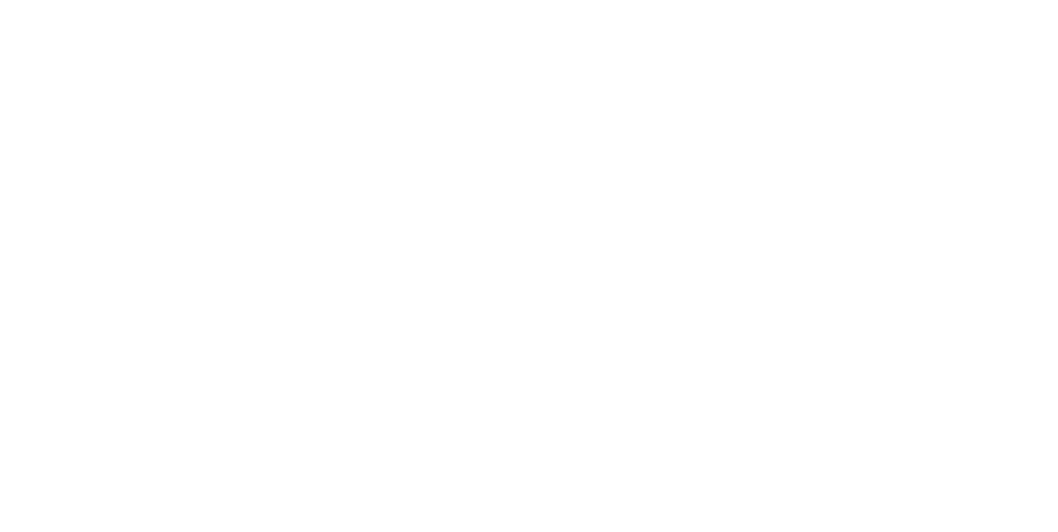 [Speaker Notes: During the meeting, try and sit next to the chairperson. This way you should be able to hear all the discussion and you can quickly check if you should be recording some point or not.
Make sure you know who is in the room. If necessary ask for a roll call as persons present, together with apologies, need to be recorded.
Make notes on the various discussions. You do not need to go into detail such as he said, she said etc. just record that a discussion took place on the topic. If a course of action is proposed you may want to record who proposed it but the chairperson will guide you on this.
You do need to record any actions arising, who is nominated with completing those actions and the date and time the actions are due for completion.
If, at any time, you miss something you think is important, ask for clarification.]
How to Record Meetings - after
Write the minutes as soon after the meeting as possible (within 24 hours if possible)
Liaise with the meeting chairperson to ensure minutes are complete and correct
Circulate the minutes to all attendees and apologies

REMEMBER

Minutes are meant to be a factual record of a meeting and should not include: -Personal opinion
Information that was not available at the meeting
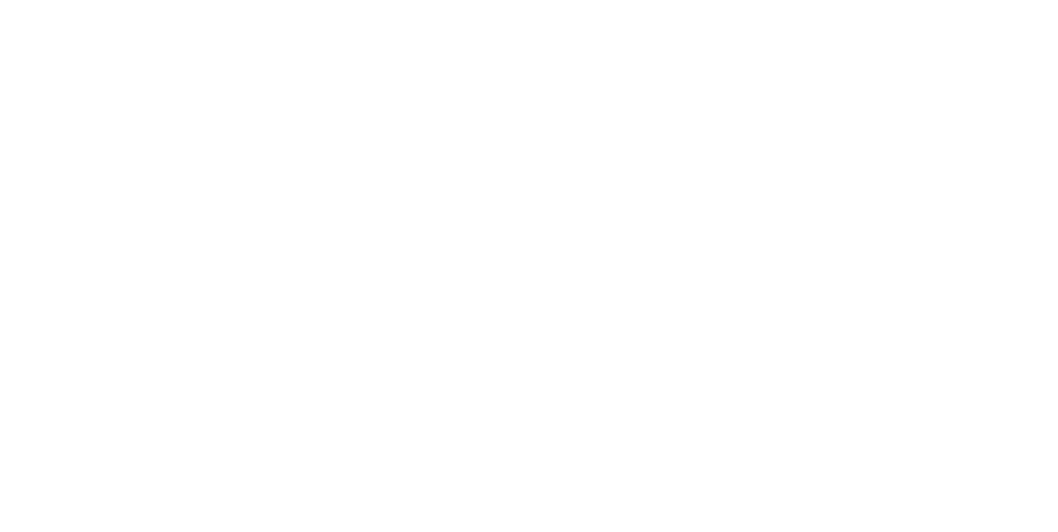 [Speaker Notes: After the meeting try and type the minutes from your notes as soon as possible. Doing this task quickly ensures the meeting is fresh in your mind and your notes will easily jog your memory. The longer you leave it, the more likely it is for you to forget what abbreviations you have used and to have some difficulty recalling various points of the meeting.
Once you have finished the minutes, check with the chairperson that he or she agrees with your minutes then circulate to the attendees. The minutes should act as a reminder that certain actions are required. At the next meeting the minutes can be ratified then circulated to all interested parties (non-attendees) for information.
Remember that the minutes are a factual representation of discussions so do not include anything that has come to light subsequent to the meeting and do not include your personal opinion.]
Suggested Structure of Minutes
Meeting Title
Date
Location
Chairperson
Secretary
Persons in Attendance
Apologies
Review of previous meeting minutes
Points arising
Discussion items with BRIEF resume of each item
Actions with Names and Date Action Due
Next meeting Location, Time & Date
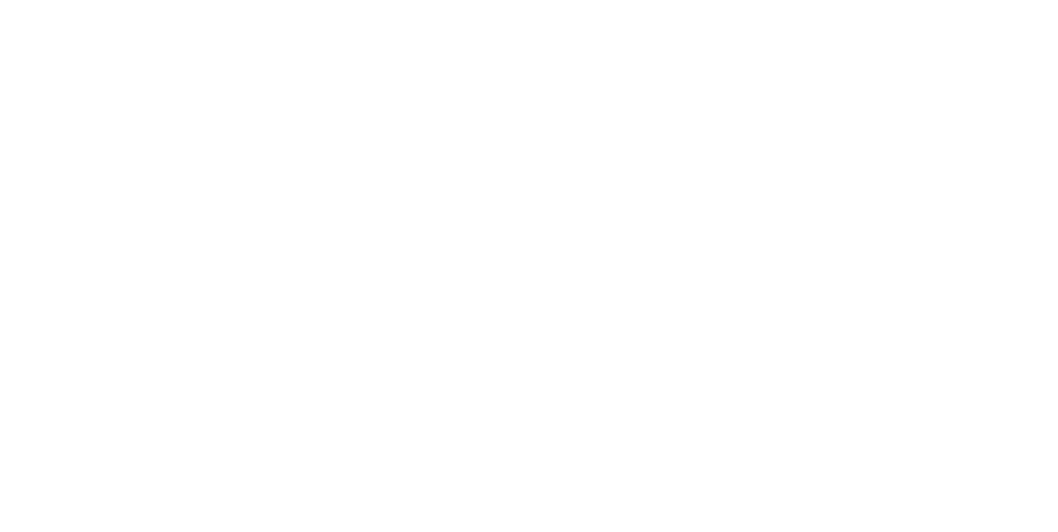 [Speaker Notes: This shows a typical agenda for a business meeting.]
How to Record Meetings
Finally a few comments on audio/video recording of a meeting

It is not ILLEGAL to record a meeting but you should obtain the agreement of ALL parties.
It is highly likely that company policy will expressly forbid recording of meetings
Recording meetings can make all or some of the parties attending uncomfortable and therefore may affect the way the meeting runs
It is preferable to have a dedicated meeting secretary who can then share the meeting minutes at a later date
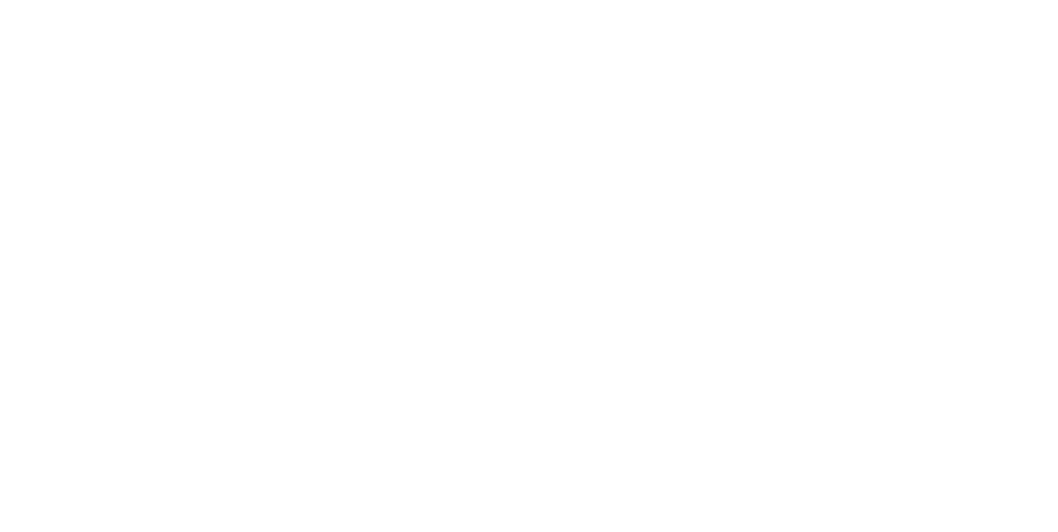 [Speaker Notes: Just to touch on audio/visual recording of meetings.
Meetings can be recorded if it is done for private use e.g. to enable a true set of minutes to be formulated at a later date.
Any recording of meetings can only be done with the express permission of everyone in the meeting and everyone should be given a copy of the record.
You should check on company policy regarding audio/visual records because it is highly likely that there will be a written statement on this issue.
A lot of people are uncomfortable knowing that they may be being recorded and this may affect the way the meeting runs so for this reason alone it is better to have a neutral secretary making written notes rather than an audio/visual recording.]